Как много профессий чудесных
На нашей планете Земля!
И каждая из них интересна.
И каждая людям нужна.

Как выбрать любимое дело?
Как стать на тот жизненный путь,
Которым шагал бы ты смело,
С которого не смог бы свернуть.
А Белов
Профессия мастер столярного и мебельного производства (столяр)
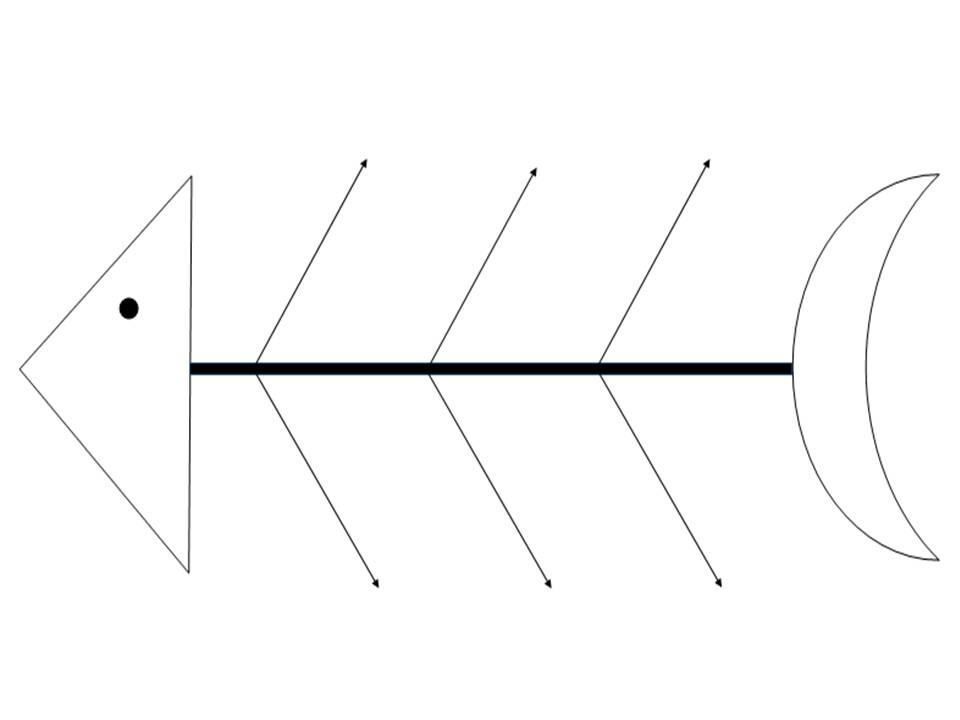 Вывод
Проблема
Факт
Причина
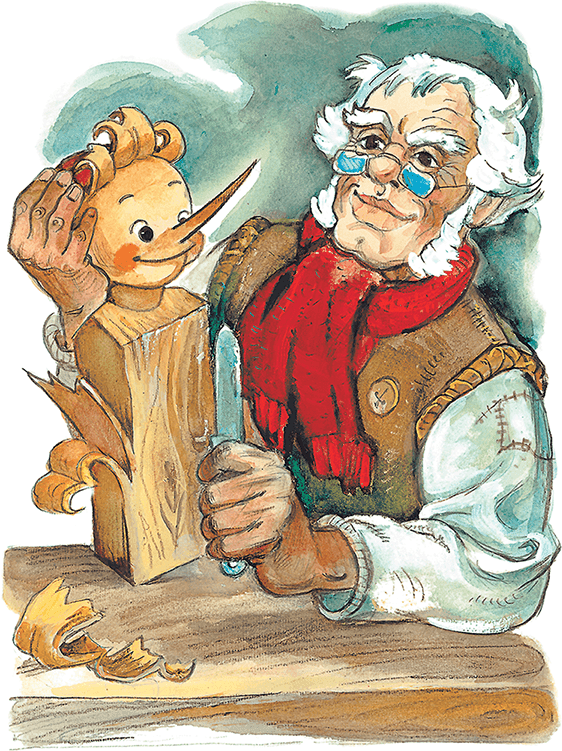 Иногда и полено искусство
Профессия столяр «стара как мир». Она существует уж несколько тысяч лет – с тех самых пор, когда дерево впервые стало объектом внимания, труда и творчества. 
	Известно, что с плотницким делом были знакомы Ной, который построил ковчег, Дедал – строитель и художник, потомок афинского царя Эрехфея, который считается основателем столярного мастерства и изобретателем рубанка, отвеса и клея. Также, согласно истории, плотницким ремеслом владел Иисус Христос.
С чего всё началось?
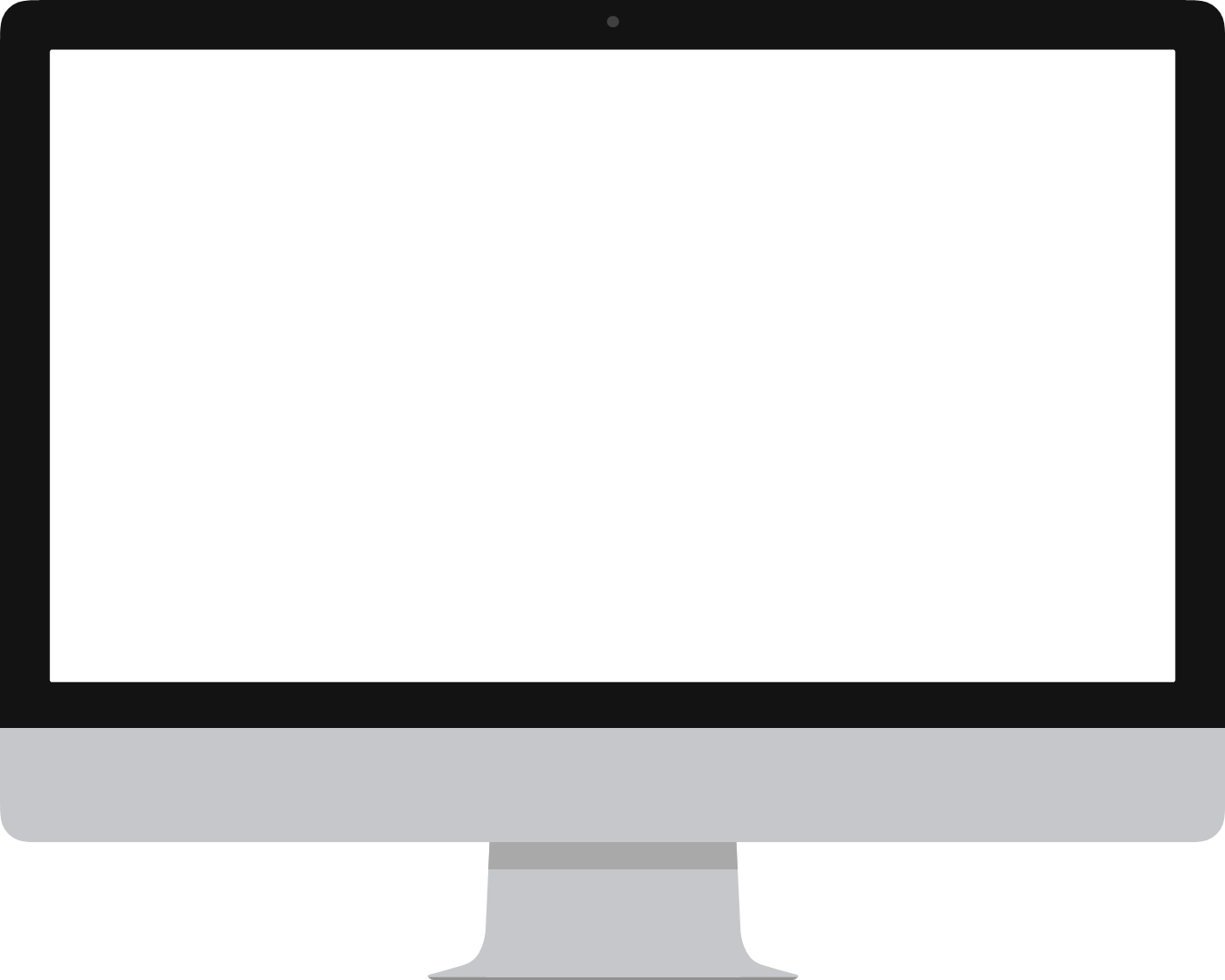 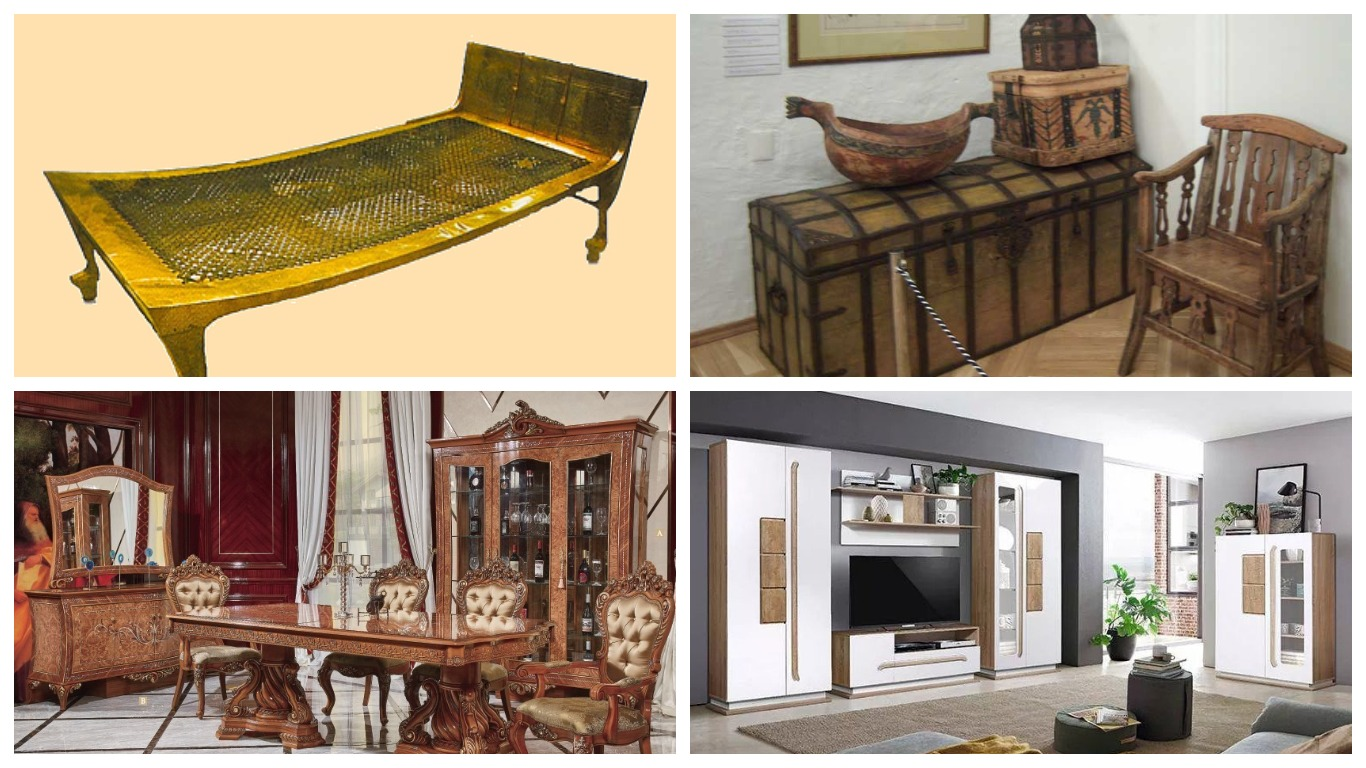 Обработка дерева – это одно из первых ремёсел, которым овладел человек. Древнейшим образцам мебели, которые сохранились ещё со времён Древнего Египта и Месопотамии, несколько тысяч лет.

Мебель — это настоящий памятник материальной культуры человечества. В ней отражены условия жизни людей, их обычаи и вкусы, развитие науки и техники, материалов и традиций.

 
r
От доброго дерева, 
добрый и плод
Древесина была одним из первых природных материалов, который начал использовать в своем быту человек благодаря ее податливости и доступности. Она применяется для производства самых разных предметов и строительства. Она легко обрабатывается, прочна и тяжела. Главным достоинством древесины, в сравнении с другими материалами, считается ее возможность возобновления как ресурса, - при правильном отношении к окружающей природе люди всегда смогут использовать постоянно получаемую древесину.
Столя́р — профессиональный рабочий, работающий с деревом, вытачивающий и изготавливающий изделия из дерева или изделия на основе дерева. 
Основная цель вида профессиональной деятельности: разборка, ремонт, сборка, изготовление и установка столярных изделий при выполнении работ по ремонту и строительству конструкций различного назначения.
Специализации профессии
Столяр строительный
выполняет деревянные элементы дома: стеновые панели лестницы, напольные покрытия, плинтуса
Оконный мастер
делает из дерева оконные рамы и двери под любую форму проема
Мебельщик
занимается проектировкой, дизайном и, конечно, изготовлением мебели из натурального дерева
Чем привлекательна профессия столяр
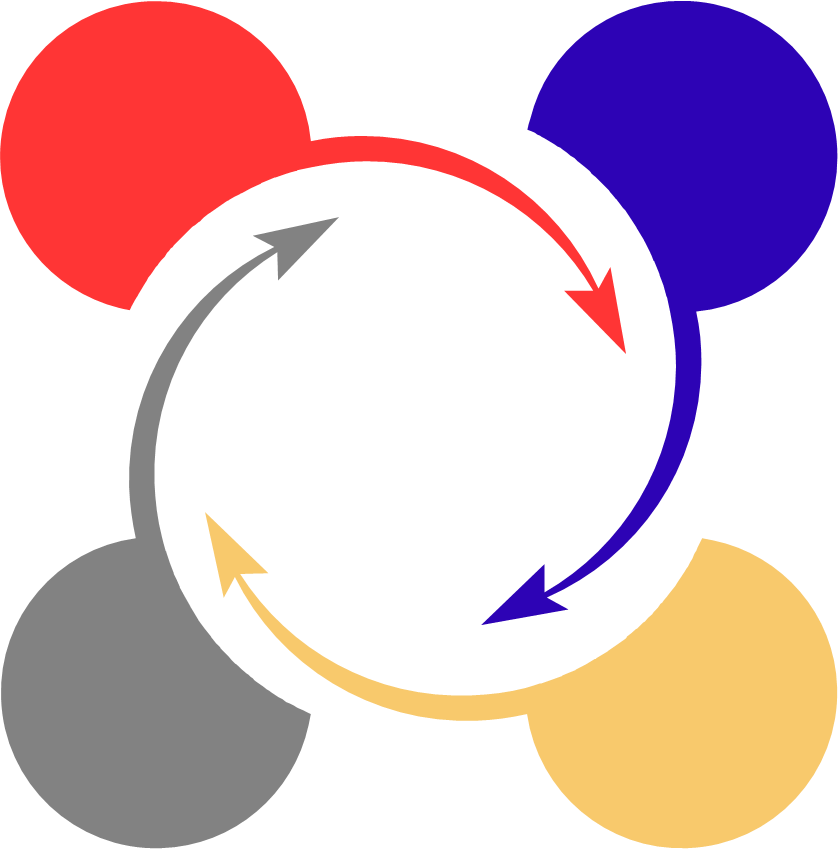 Востребованность
Высокий доход
Хорошая физическая форма
Творчество
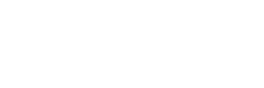 Минусы профессии
Травматизм
Уровень зарплаты
Нестабильный доход
Возможные расходы
Большие физические нагрузки
Но
старинная, но в то же время вечно молодая профессия столяр будет актуальна всегда, ведь никакой пластик не заменит натуральную экологически чистую древесину и ручной труд квалифицированного мастера. 
Профессия столяра является востребованной¸ престижной и хорошо оплачиваемой, растёт спрос на высококвалифицированные кадры этой профессии.
Где я могу этому научиться?
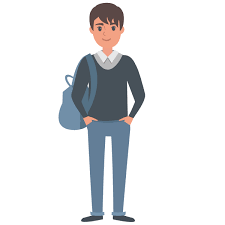 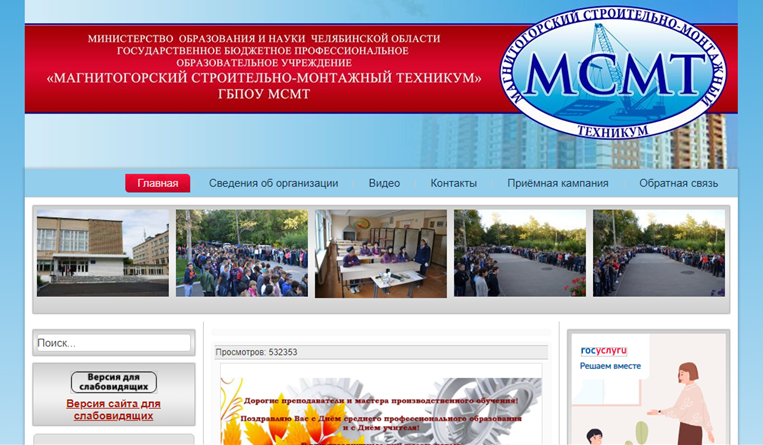 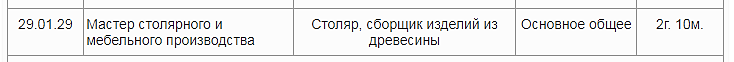 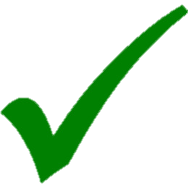 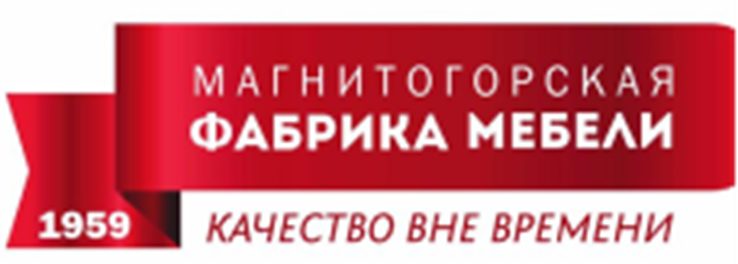 Где я могу работать?
Вакансии
- Конструктор мебели. 5-ти дневная рабочая неделя, з/плата по договоренности
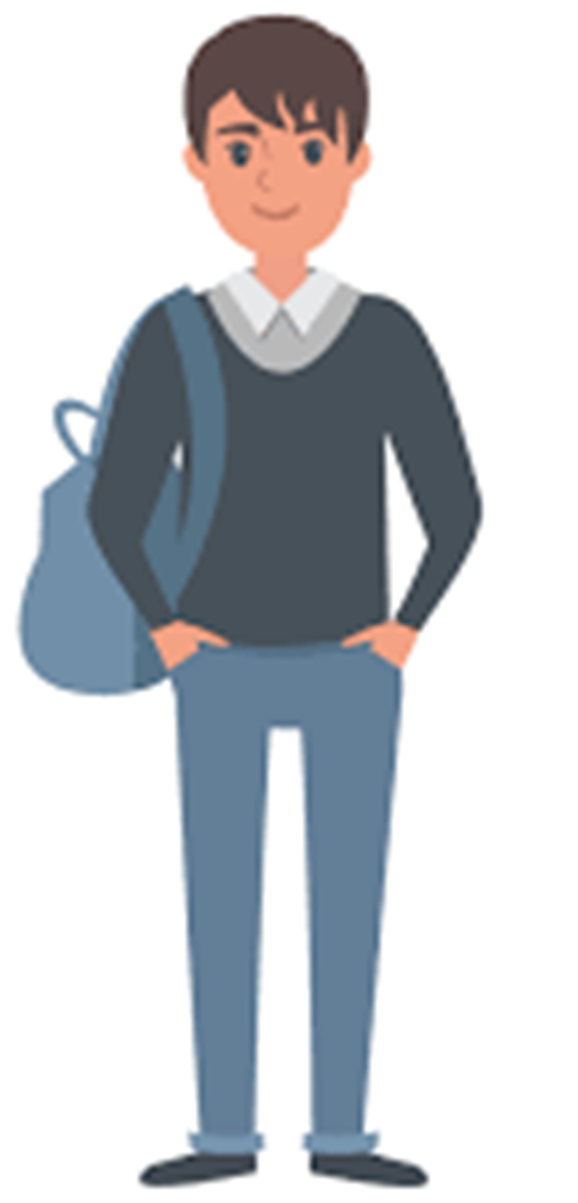 - Укладчик пиломатериалов, 5-ти дневная рабочая  неделя, з/плата 35 000,00 * 40 000,00
Официальное трудоустройство, стабильная и своевременная выплата заработной платы, социальный пакет
https://magfabrika74.ru/
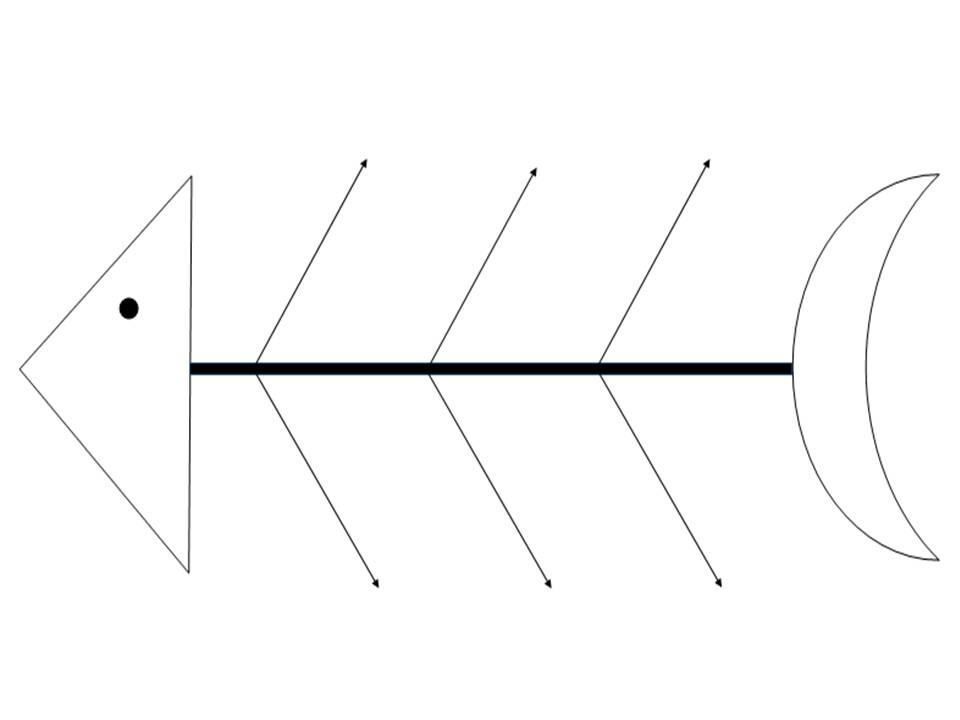 Профессия мастер столярного и мебельного производства может стать моей
Кем быть?
Столяр-древняя профессия, но всегда востребована
После школы я смогу поступить в МСМТ
Можно трудоустроится в различные учреждения и организации
Есть возможность трудоустройства в г. Магнитогорске
Древесина-экологичное сырьё и единственный возобновляемый строит. материал
Профессия универсальная
Назови: о какой профессии мы сегодня говорили?
Почему эта профессия до сих пор актуальна?
Объясни: как получить эту профессию?
Предложи: куда можно пойти работать после получения этой профессии? 
Оцени: + и – этой профессии
Поделись: о какой профессии должен быть наш следующий классный час.
назови
оцени
предложи
объясни
почему
поделись
Источники информации
Шаблон презентации - Бесплатные шаблоны презентаций PowerPoint | ВКонтакте (vk.com) 
Колесо - https://spinnerwheel.com/
Профессия столяр -https://www.kp.ru/putevoditel/obrazovanie/stolyar/
https://шоупрофессий.рф/professions/carpenter
Картинки о профессии - https://phonoteka.org/26266-stoljar-fon.html
ГБПОУ МСМТ - https://www.мсмт.su/
Мебельная фабрика г. Магнитогорска - https://magfabrika74.ru/
Стихотворение - https://stihi.ru/2012/03/01/10678
Мальчик -https://catherineasquithgallery.com/belye-fony/11019-malchik-na-belom-fone-kartinka-85-foto.html
 





 
r